Cell Activity
Color, label, and Review
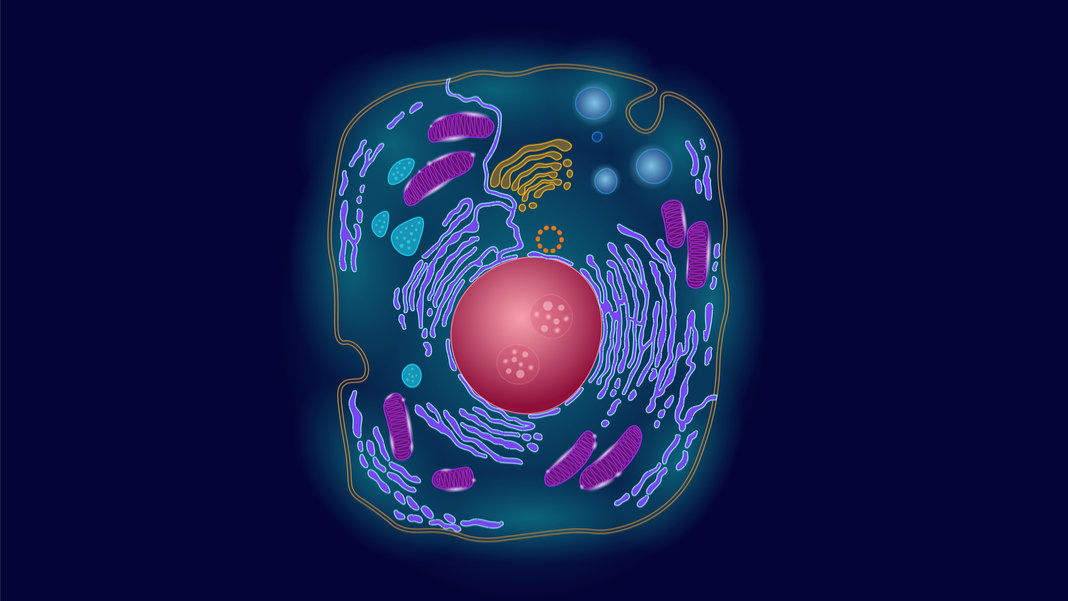 CELL PROJECT PACKETS KEY
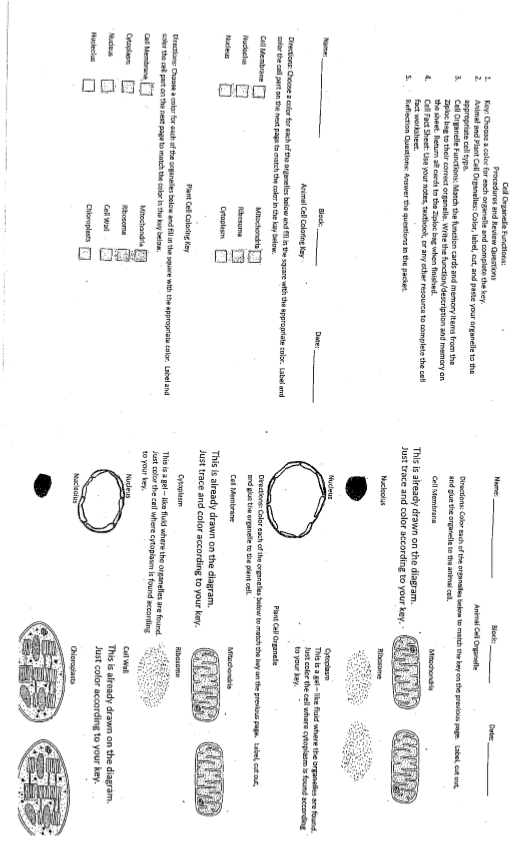 purple
Darker blue
black
red
light blue
yellow
purple
darker blue
red
yellow
darker green
light blue
black
light green
Light green
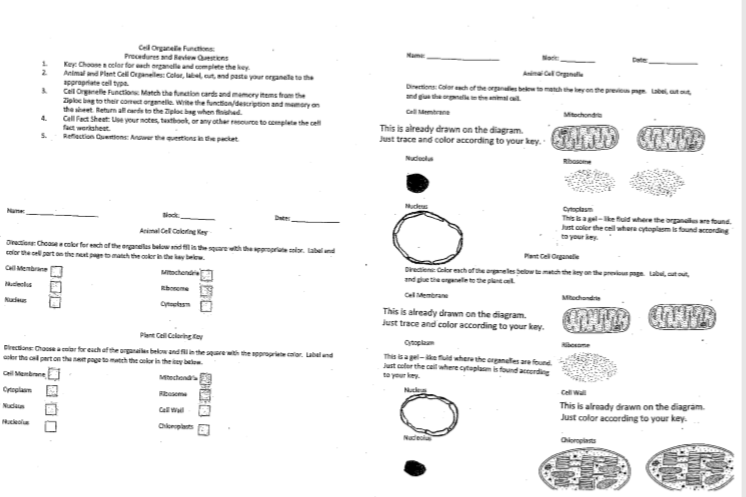 Page 1
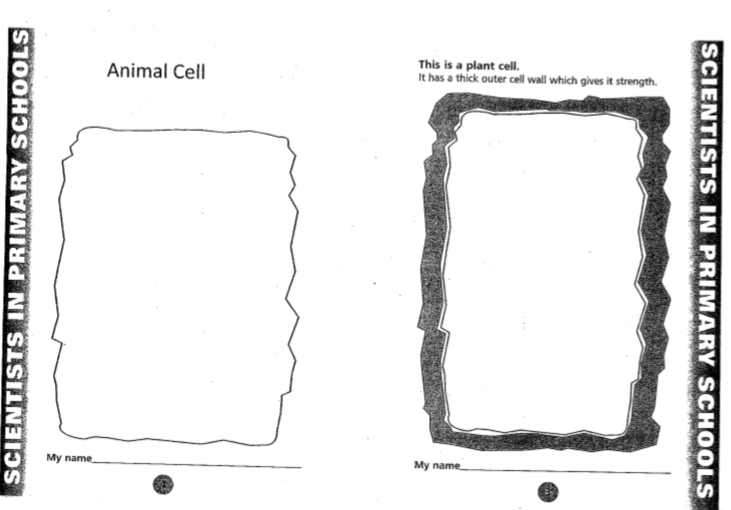 Page 2
Page 3: 
Use the next slide to correctly match the organelle descriptions and how I can remember for each organelle.
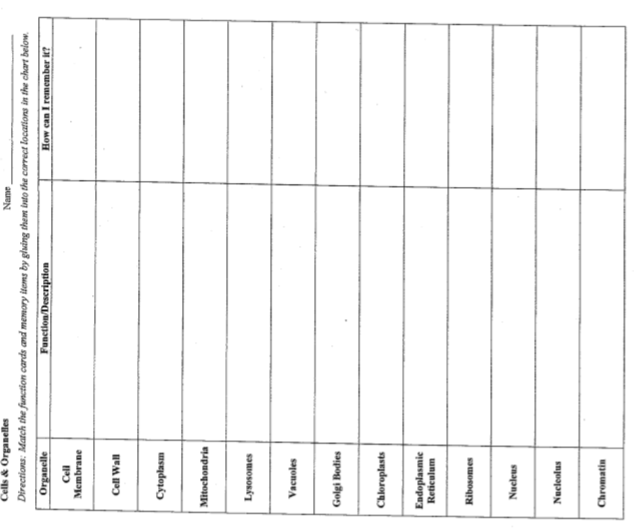 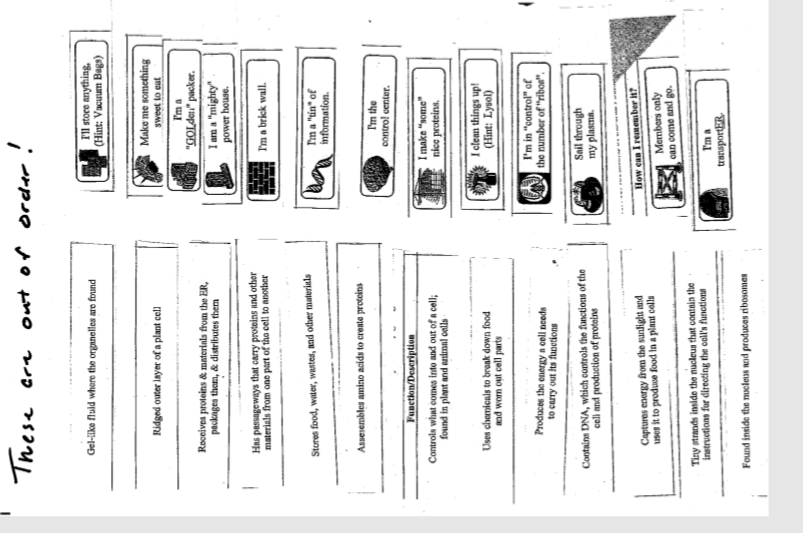 Page 3
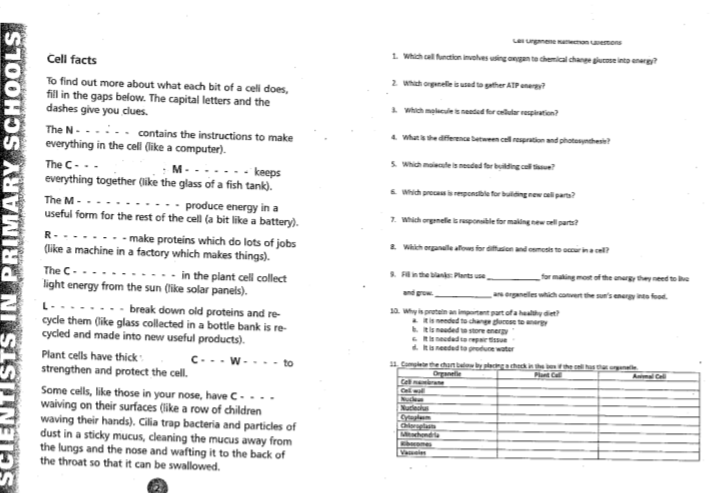 Page 4